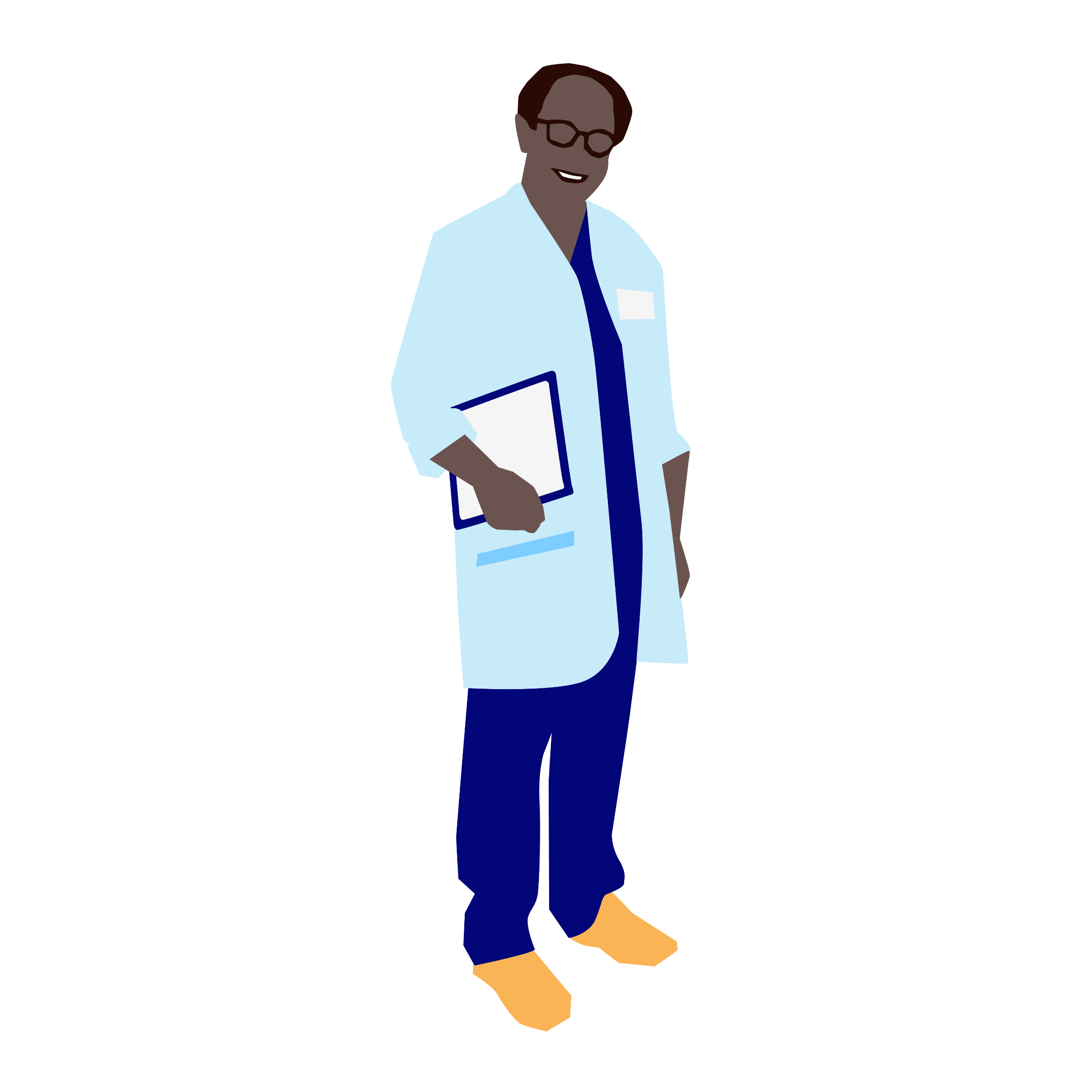 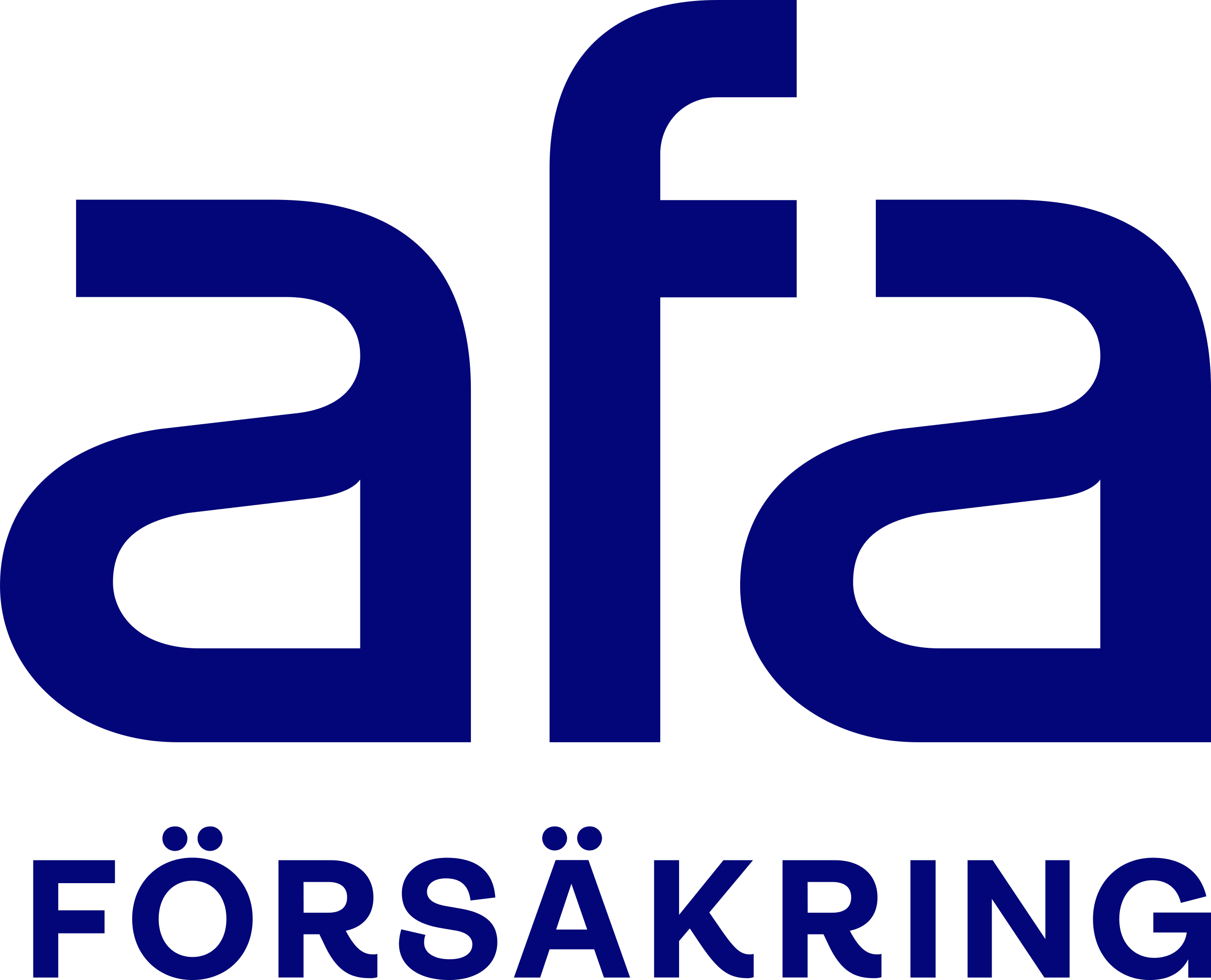 Förlamning och talsvårigheter
Läkaren Hasse kunde inte fortsätta arbeta på grund av förlamning och talsvårigheter efter en stroke.

Yrke: Läkare 
Ålder: 62 år
Månadslön: 75 000 kr när han sjukskrevs
Sjukskrivning: 360 dagar
Ersättning: Efter cirka 1 års sjukskrivning fick Hasse sjukersättning från Försäkringskassan.
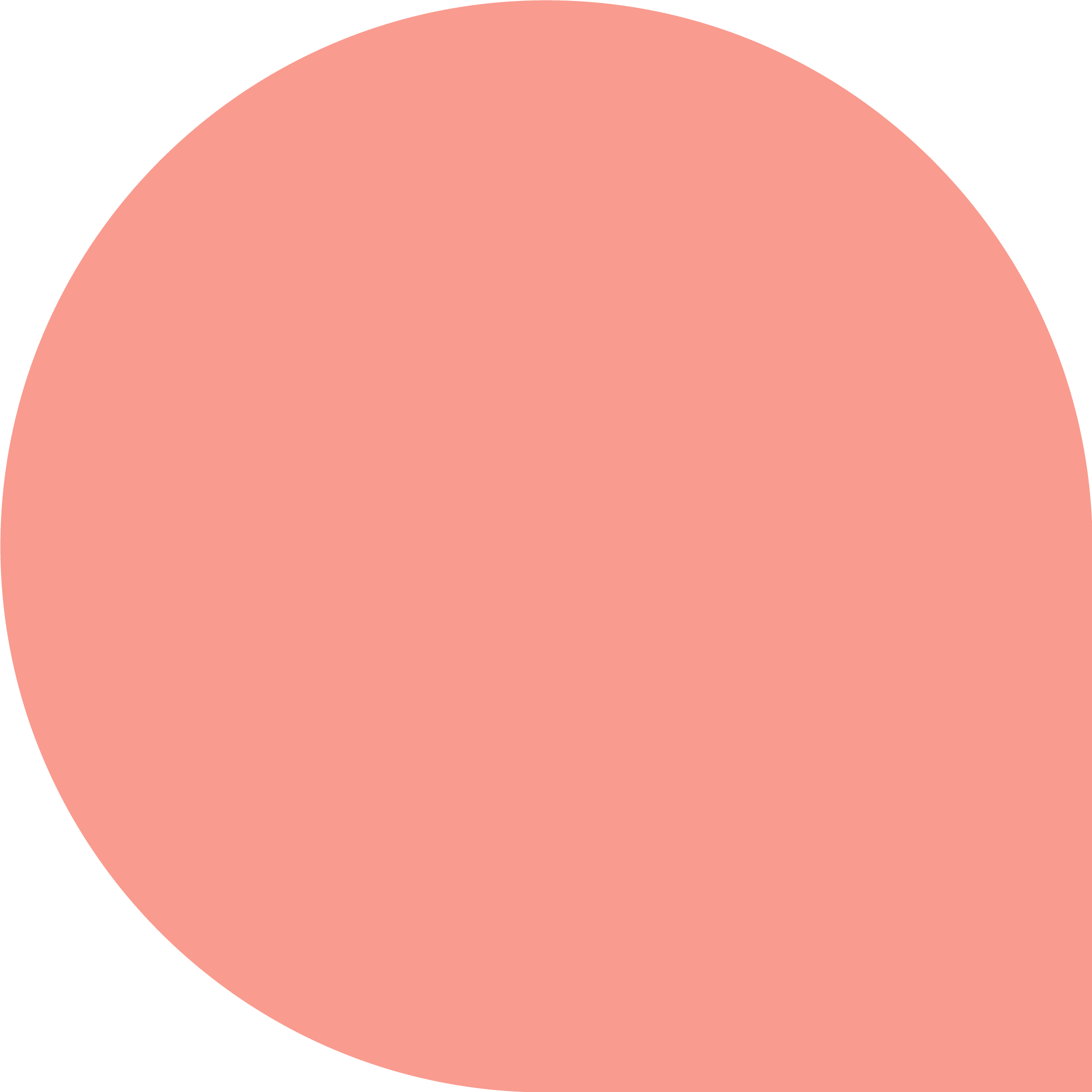 Om Hasse inte gör någon anmälan till Afa Försäkring får han ingen ersättning.
Ersättning från Afa Försäkring, den kollektivavtalade sjukförsäkringen med ca 900 000 kr.